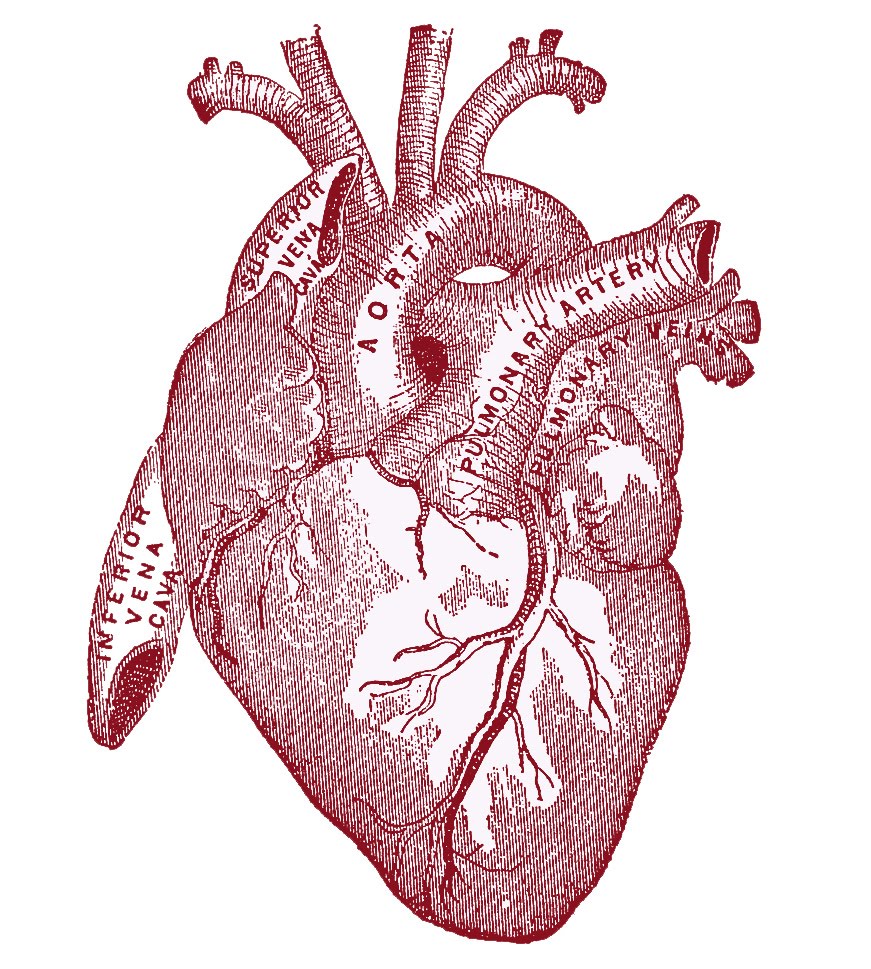 I            Biology
Movement of Blood Simplified on Page 319
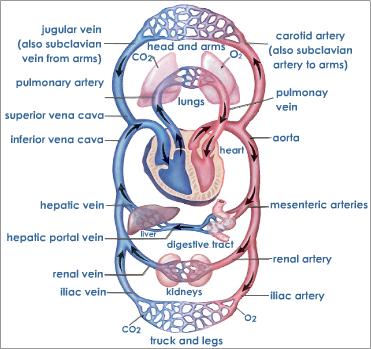 Veins Vs. Arteries
http://www.science.nelson.com/ABbio20-30/teacher/protect/media/vessels.html
Your Pulse				Artery
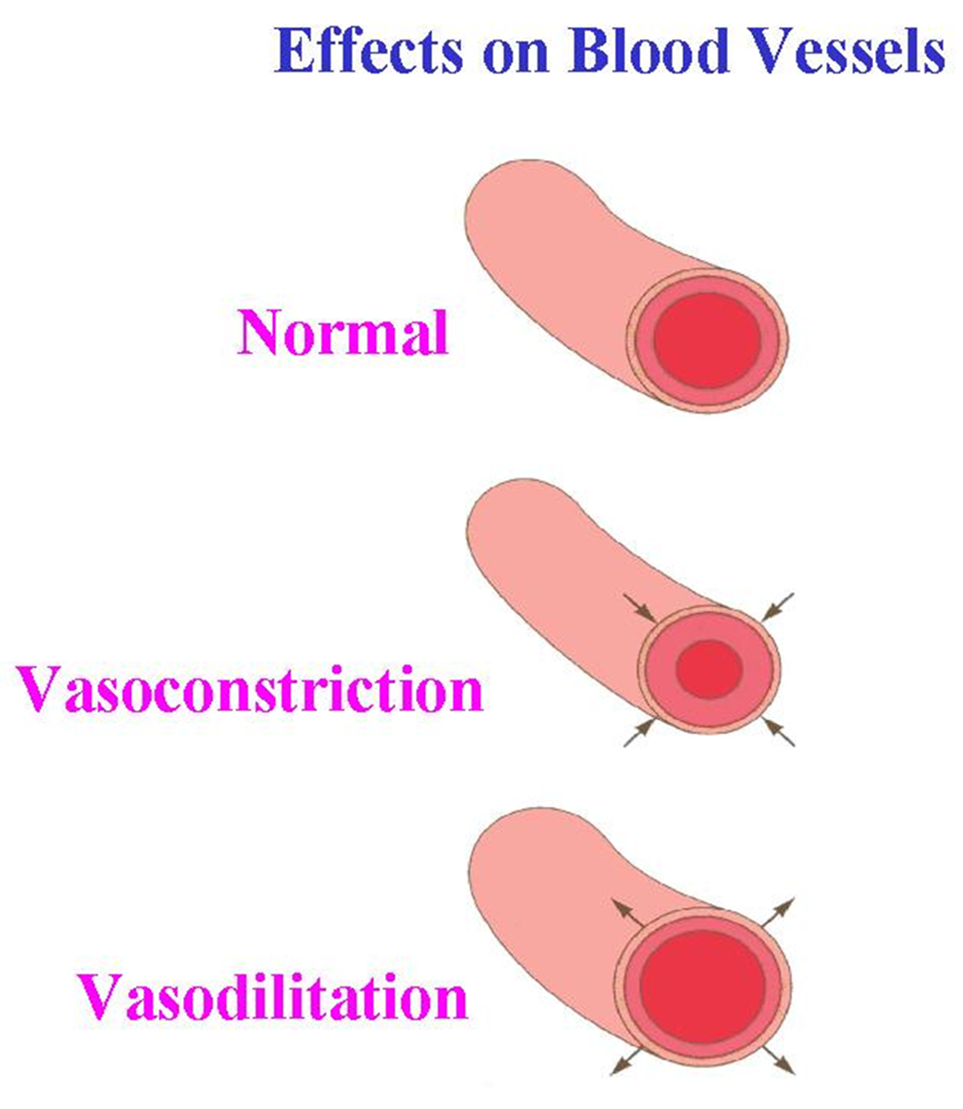 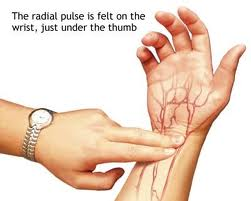 Capillaries
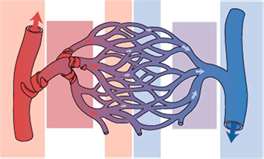 The advantage of capillaries being composed of a single cell layer is that there is a small distance for gases, nutrients, and wastes to diffuse across. One disadvantage is that they can easily be damaged or destroyed. 
Ex. Bruising
Vasoconstriction & Dilation
Autonomic nervous system = controls the motor nerves (Involuntary).
regulates the diameter of the arterioles based on blood flow requirements.

Vasoconstriction = narrowing of blood vessels         - decreases blood flow to area (not in use).

Vasodilation = widening of blood vessels                   - increases blood flow to area (in use).
    - remove excess heat
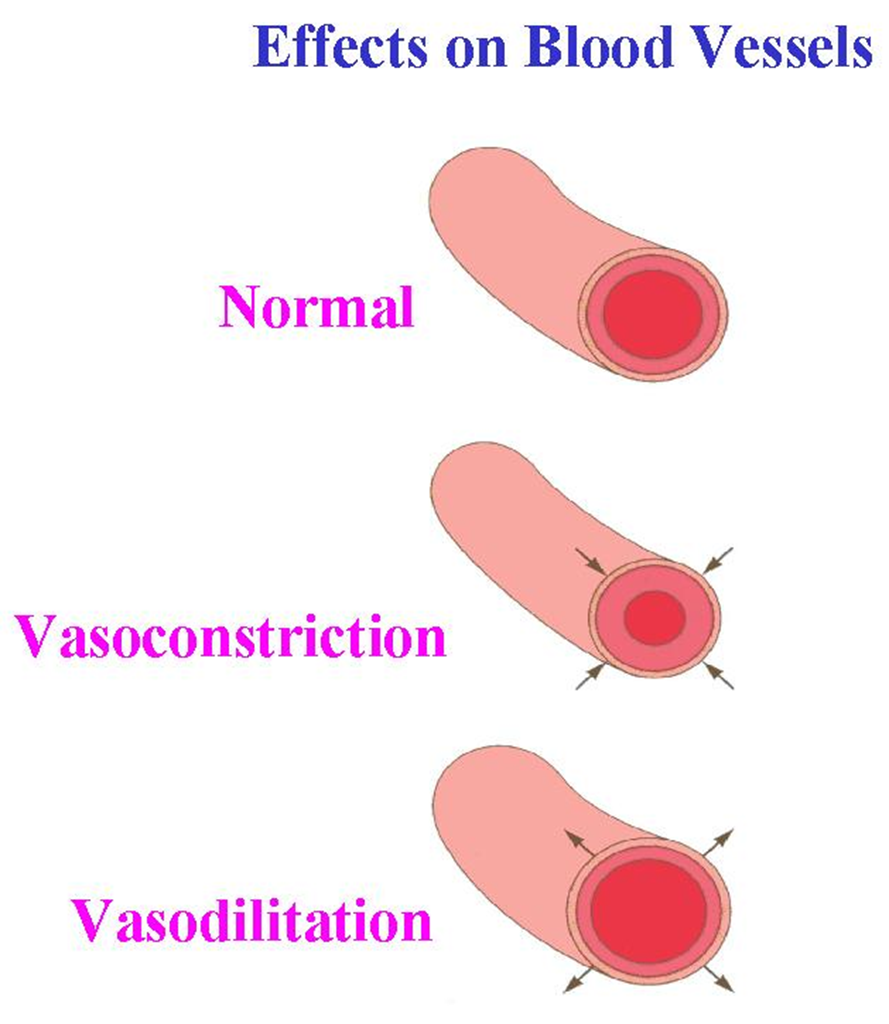 Vasoconstriction & DilationEx. Fight or FlightEx. Nervous
Blood’s Return to the Heart
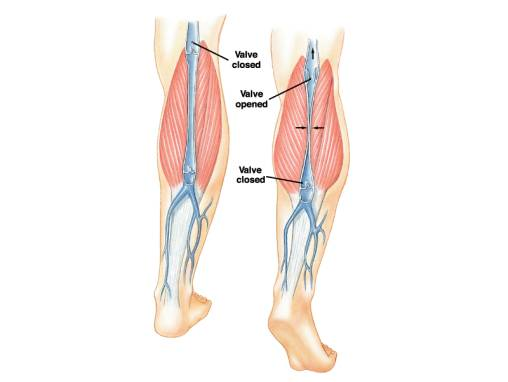 Skeletal muscles
massage blood back to
the heart.

Body movements such
as stretching help the
massaging action.
Blood’s Return to the Heart
In addition, the veins have
a series of one-way valves,
which prevent the
backflow of blood in the
veins.

Problems with these
valves can cause backflow
and pooling.

Ex. Varicose Veins
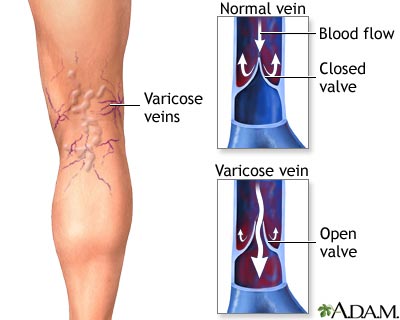 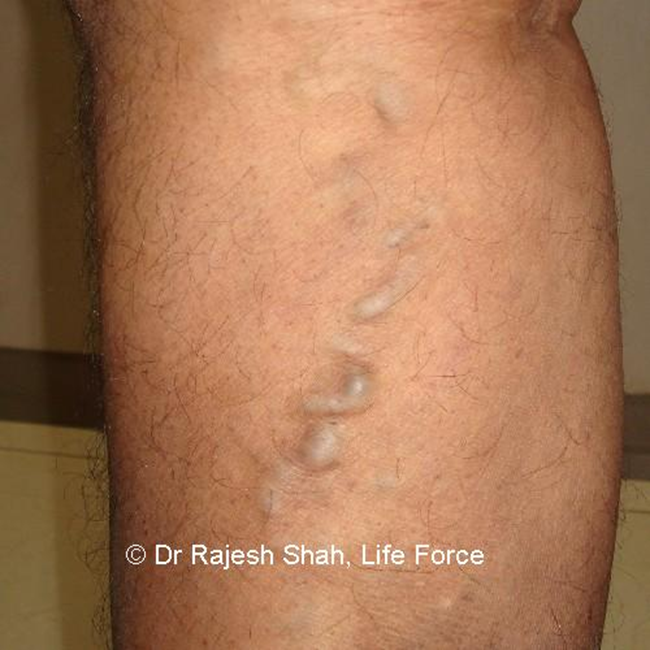 Aneurysm
Aneurysm - Bulge that forms in the wall of a weakened blood vessel, usually an artery, often due to atherosclerosis. Increased blood pressure in the artery over time with less structural support can cause eventual rupture.
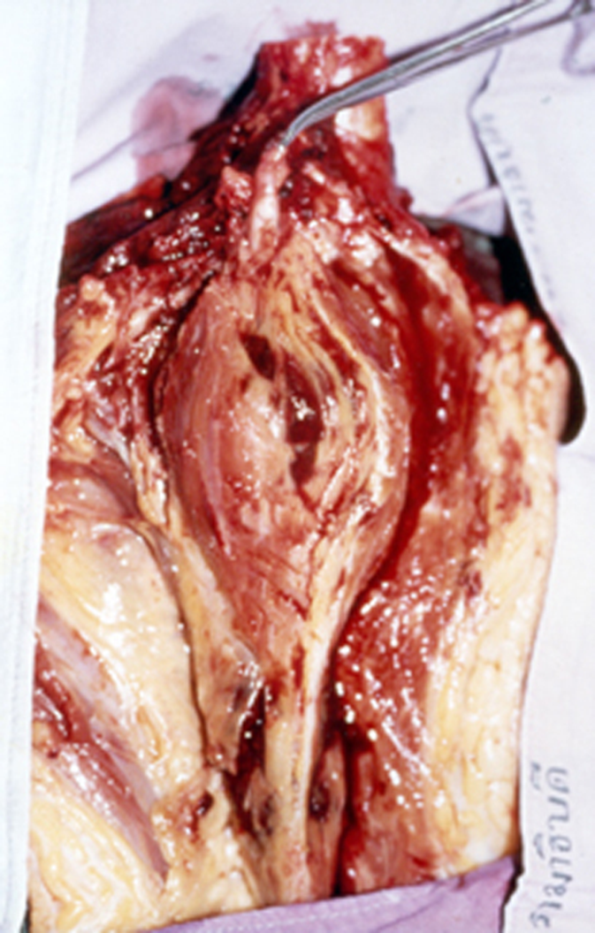 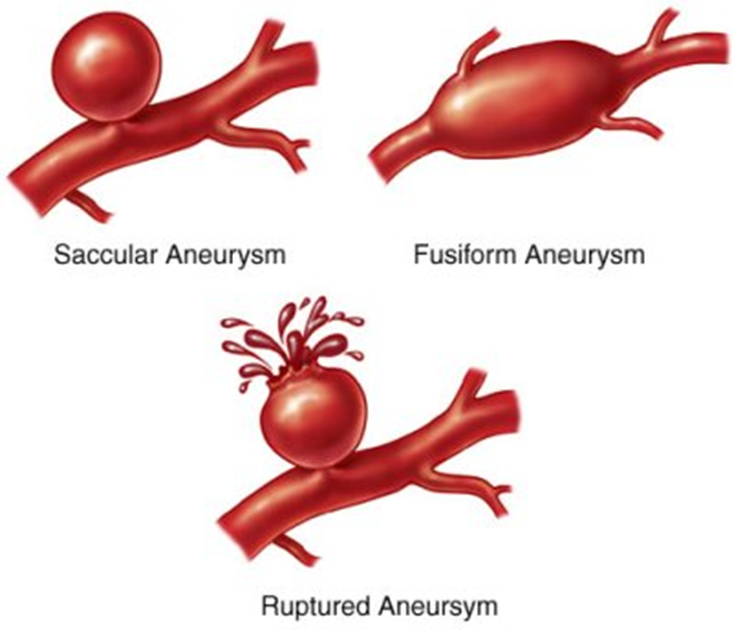 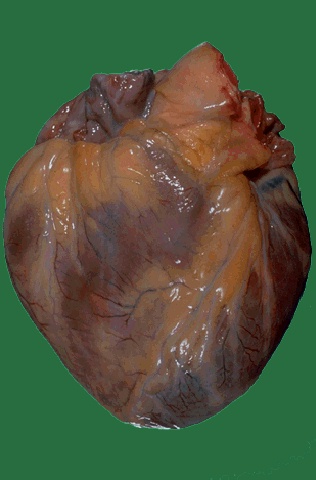 The Heart
Blood Flow In and Out of the Heart
http://www.youtube.com/watch?v=Rj_qD0SEGGk
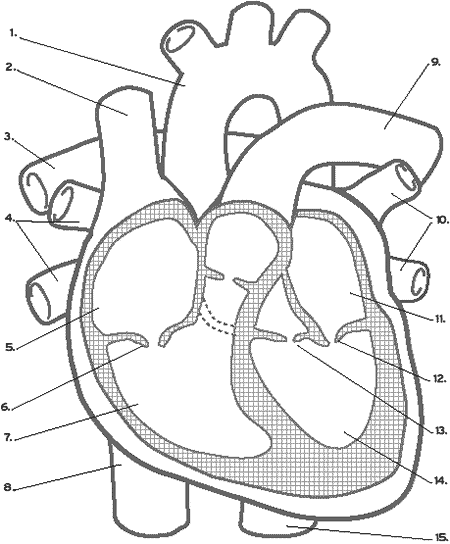 Heart - 2 systems
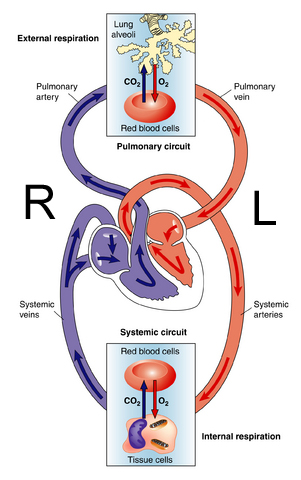 Two pumps - separated by a wall of muscle called the septum



Pulmonary circulatory system 





Systemic circulatory system
Pulmonary Circulatory System
carries deoxygenated blood to the lungs and oxygenated blood back to the heart

Blood Vessels
Pulmonary Artery 	
Pulmonary vein
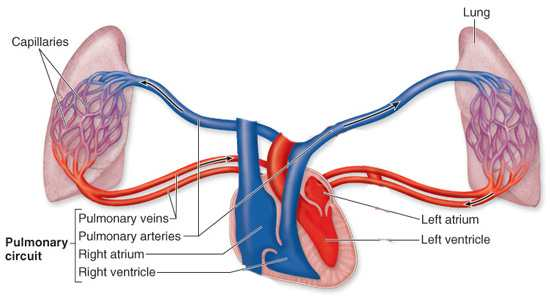 Systemic Circulatory System
carries oxygenated blood to the tissues of the body and deoxygenated blood back to the heart

Blood Vessels
Aorta 
Superior & Inferior Vena Cava
Head & Upper Extremities
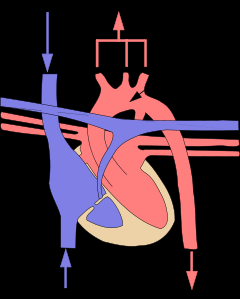 S.V.C
Aorta
I.V.C
Abdomen & Lower Extremities
Heart - structures
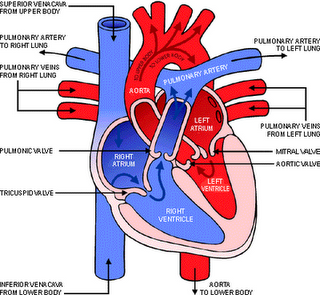 Atria - thin walled heart chambers that receive blood from veins

Ventricles - muscular; thick-walled chambers that pump blood through the arteries

Human heart is 4 chambered - two atria, two ventricles (pg. 320 – fig 2)
Heart - structures
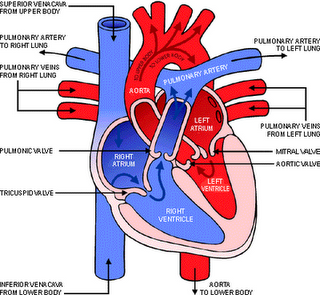 Which Ventricle would have the thickest wall?

Why??
The Strong Muscle of the Left Ventricle…
Valves...
Atrioventricular (AV) valves - valves that separate the atria from the ventricles, prevent the backflow of blood from the ventricles into the atria 

Right atrium has the 
tri-cuspid valve and the 
left has the bi-cuspid  or
(mitral) valve

AV valves supported by 
connective tissue called 
chordae tendonae
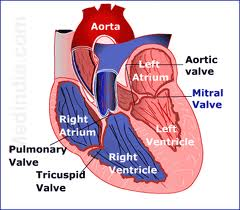 Valves…
A second set of valves separates the blood vessels and the ventricles they are called semilunar valves (half-moon shaped)
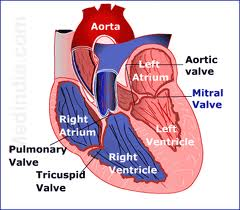 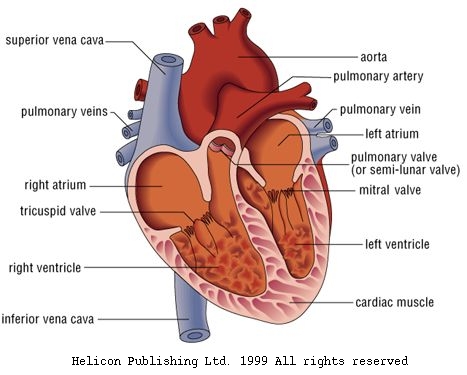 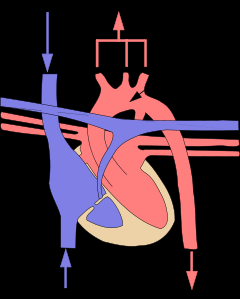 One-Way Blood Flow
Venae  Cavae - the veins that carry blood back to the heart
Superior vena cava - blood from the head

Inferior vena cava - blood from the tissues of the body

both feed into the right atrium
One-way...
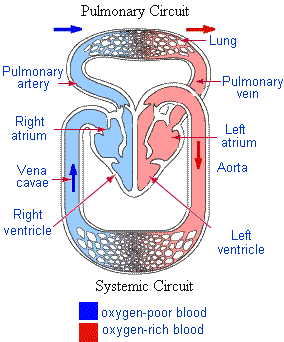 So blood that is in the pulmonary veins has oxygen in it. 
The blood from all the other veins in your body does not have oxygen in it
How does it all work together?
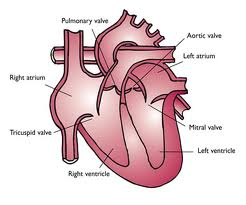 Coronary Arteries 

Branch off aorta and supply the cardiac muscle with oxygen and other nutrients
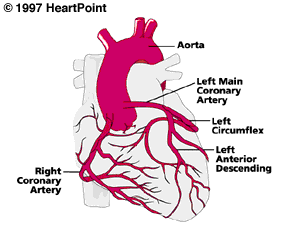 Blocked Coronary Artery
Atherosclerosis = Lipids or fatty substances (cholesterol and triglycerides) build up along the inner lining of the artery and causes a narrowing or blockage.
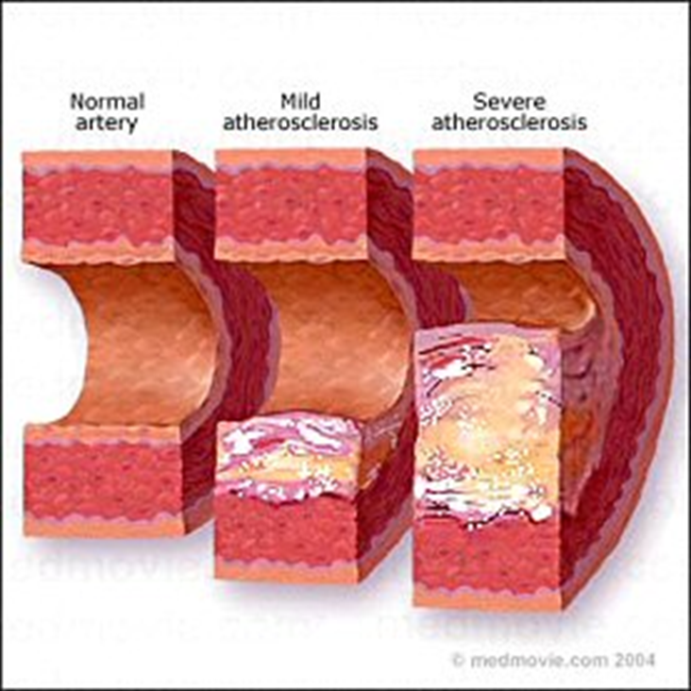 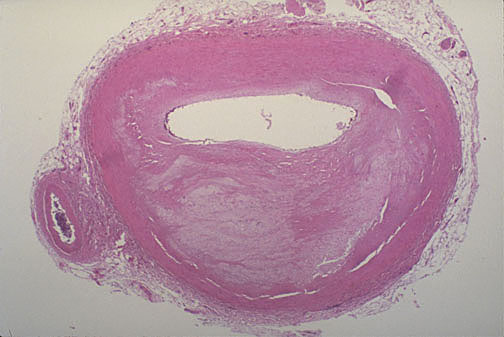 Without oxygen and nutrients, the patient suffers from a heart attack and the involved heart muscle can get permanently damaged.
Choice #1 - Catheterization
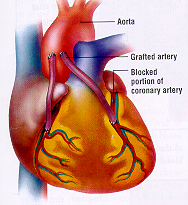 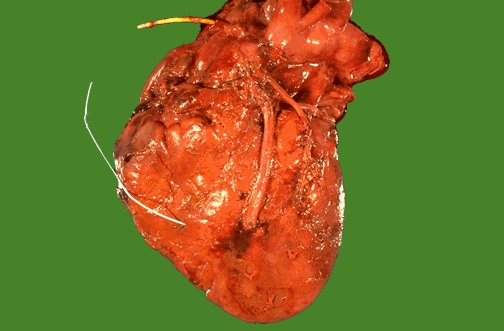 Choice #2 - Coronary Bypass Surgery
Setting the Heart’s Tempo
Heart made of Myogenic Muscle - tissue can contract without external nerve stimulation.

Sinoatrial (SA) Node 
Heart’s Pacemaker

located where venae cavae
enter the right atrium

impulses travel to other muscle 
cells by modified muscle tissue
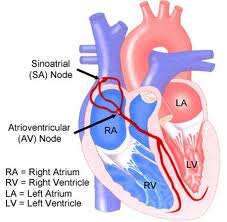 Atrioventricular (AV) Node
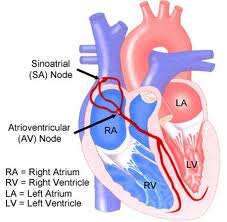 Impulses travel to Atrioventricular (AV) node (in atrium) delayed here for about 0.1 seconds 

Impulses transferred the through the septum to the Purkinje Fibres in the ventricles which then contract
Purkinje Fibres
http://www.youtube.com/watch?v=v3b-YhZmQu8
Nerve Transmission
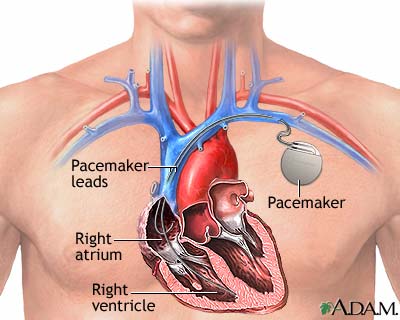 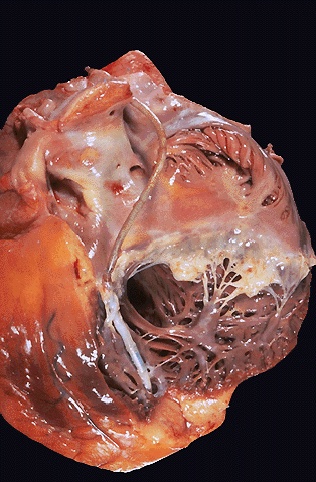 Pacemaker
Heart’s tempo...
The impulses can be detected by an Electrocardiograph (ECG or EKG), which measures the electrical activity of the heart

P. 324
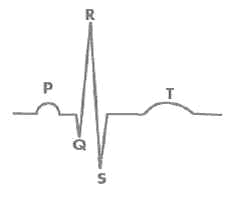 Diastole
Contraction of the atria pushes blood through the
AV valves into the ventricles

After the atria push out the 
blood, they relax and fill up with 
blood again



…this relaxation is called Diastole
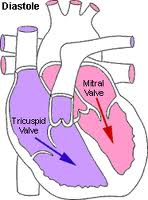 Diastole
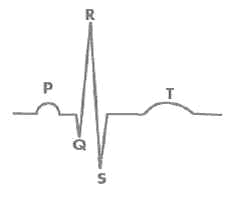 Atria contract pushing blood through the AV valves into the ventricles.
Diastole
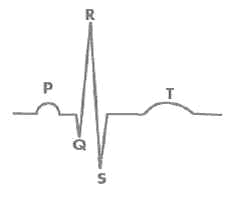 Atria relax and refill with blood after the AV valves close (caused by increase in ventricular pressure), causing a “lubb” sound.
Systole...
As the ventricles contract, the increased pressure causes the AV valves to close.

This also forces blood through 
the SL valves.


… this contraction of the heart 
tissue is referred to as Systole
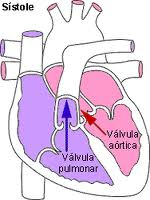 Systole
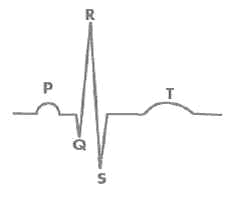 Ventricles contract, the increased pressure causes the AV valves to close, causing a “lubb” sound.
Systole
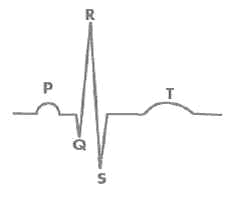 The ventricles relax after the contraction and the SL valves close, making the “dubb” sound
Heart Murmur
          - caused by faulty heart valves, backflow  	of blood into one of the heart chambers

When the doctor listens to the heart and heard a lubb-hiss instead of a lubb-dubb

Body can compensate in two ways:
beating faster
atrium driving blood into ventricle with greater force
Homework: (check Edmodo)
Chap 10/11 Vocab. (Wed.) 

Heart Puzzle		  (Thurs.)

pg. 318 # 1-3,5-9	  (Fri.)
pg. 327 # 1, 2, 5-9